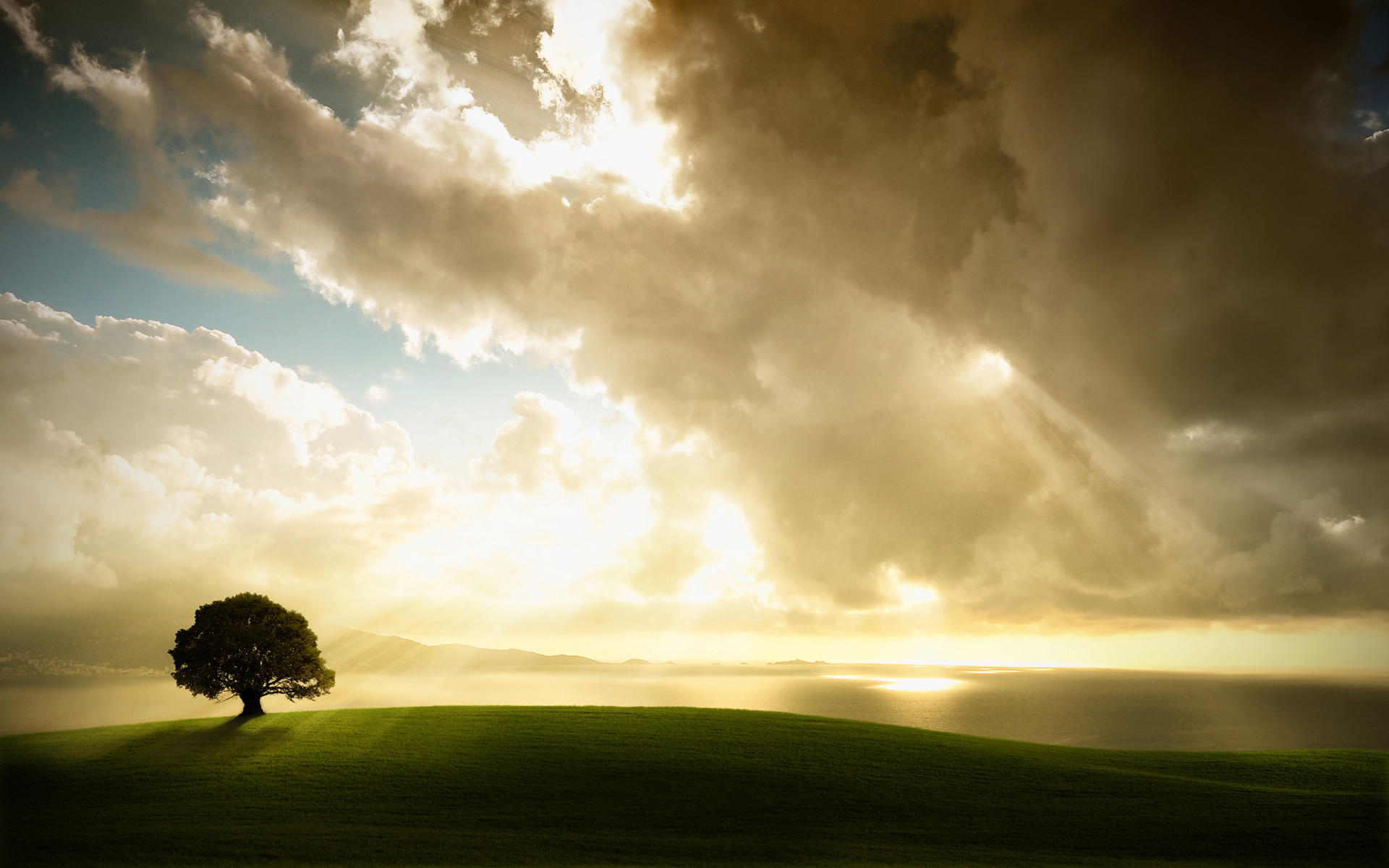 The Beauty Of
FORGIVENESS
1 John 1:5-10
Man Needs Forgiven
We all sin (Rom. 3:23; 1 John 1:8; 3:4)
Sin separates from God (Eph. 2:5, 12; James 4:4)
Consequences of sin
Death (Rom. 6:23)
We will reap what we sow (Gal. 6:7)
Punishment (2 Pet. 2:9)
Destruction (2 Thess. 1:8-9)
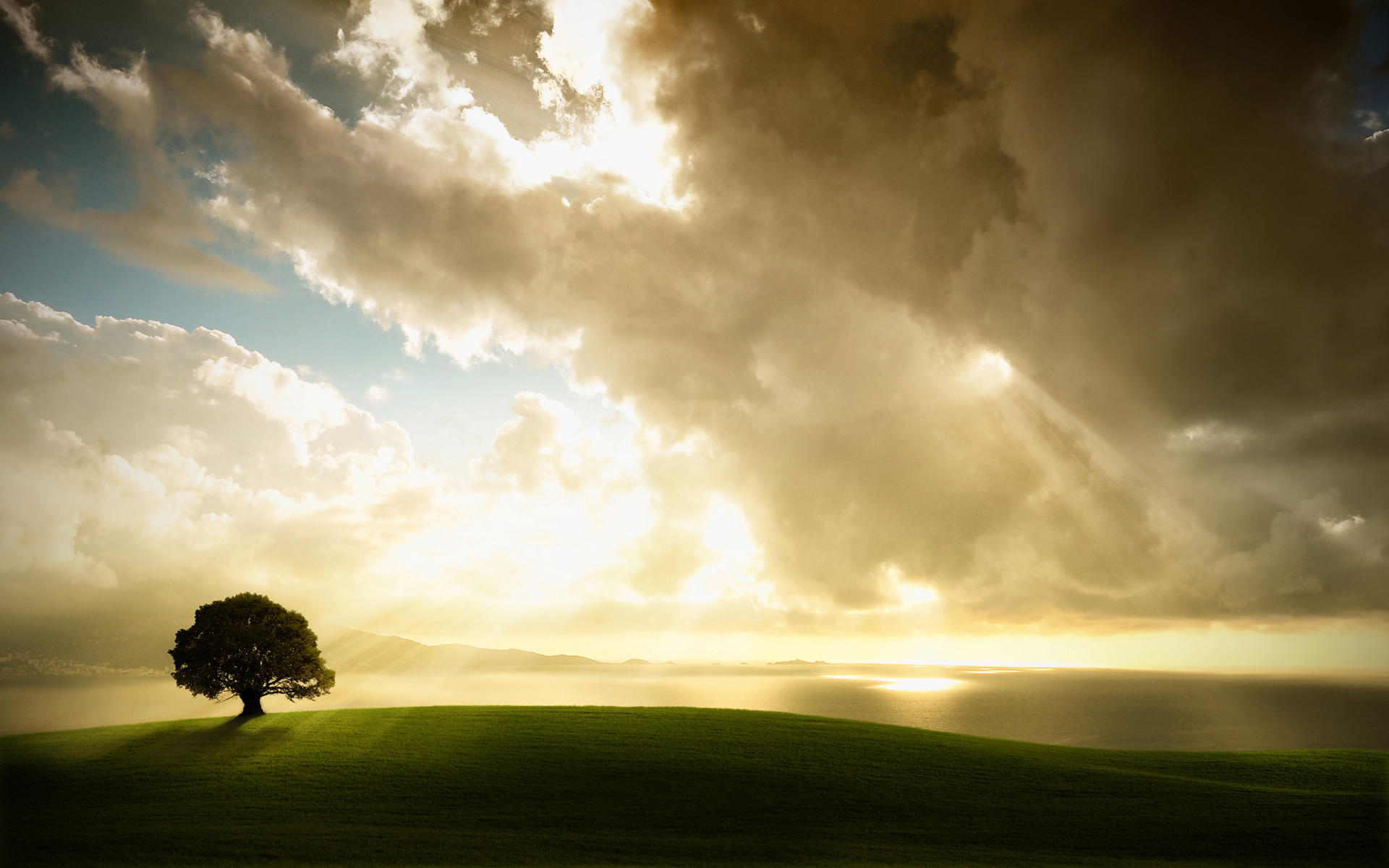 The Beauty Of FORGIVENESS
God Is Forgiving
He pardons (Mic. 7:18; 1 John 1:9; Acts 5:31)
He is READY to pardon (Neh. 9:17; Is. 55:7)
Example of the Prodigal Son (Luke 15:11-32)
Psalm 103:8-11
Ephesians 2:4
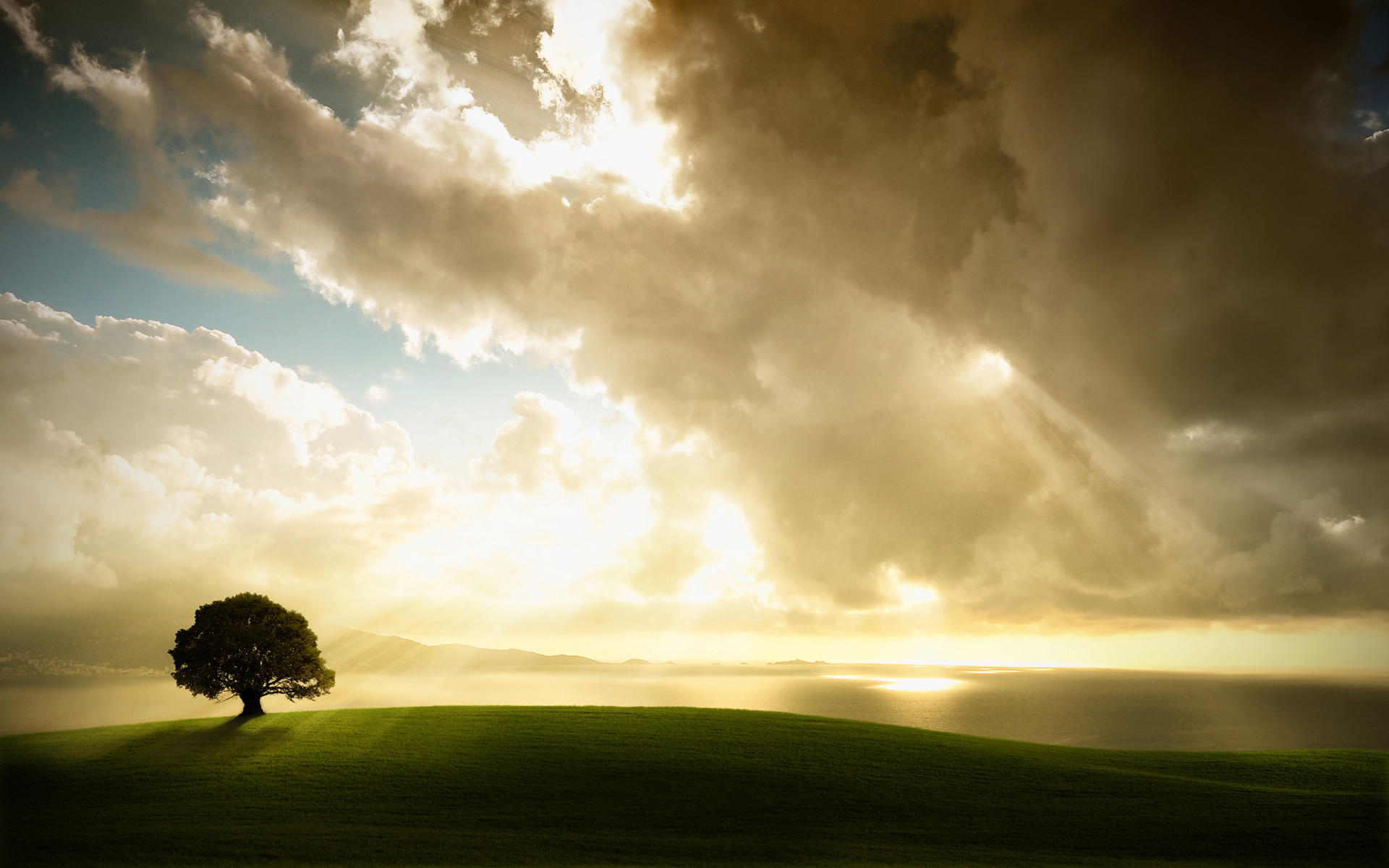 The Beauty Of FORGIVENESS
God Will Forgive The Vilest Sinner
He forgives ALL sin (1 John 1:8-10)
“Though our sins be as scarlet 
they can be as white as snow”                               (Isaiah 1:18; Ps. 51:2; 1 John 1:6-10)
The depth of God’s love (John 3:16-17)
1 Corinthians 6:9-11
1 Timothy 1:13-15
John 8:1-11
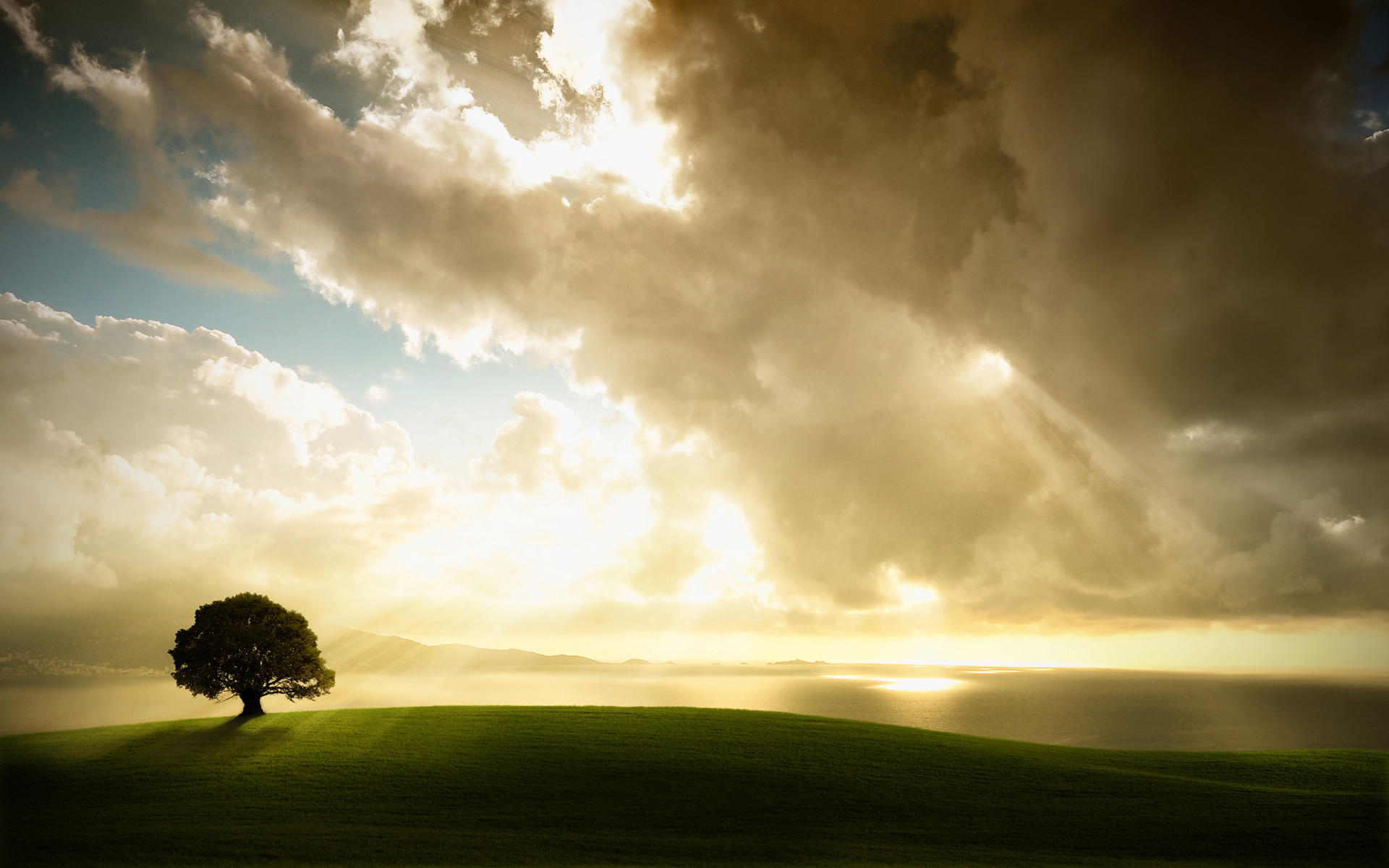 The Beauty Of FORGIVENESS
What Is Bible Forgiveness?
What God Does When He Forgives
Sins wiped away (Acts 3:19)
Romans 4:6-8
Ezekiel 18:21-22; 33:14-16
Remembers them no more (Heb. 8:12)
Isaiah 38:17
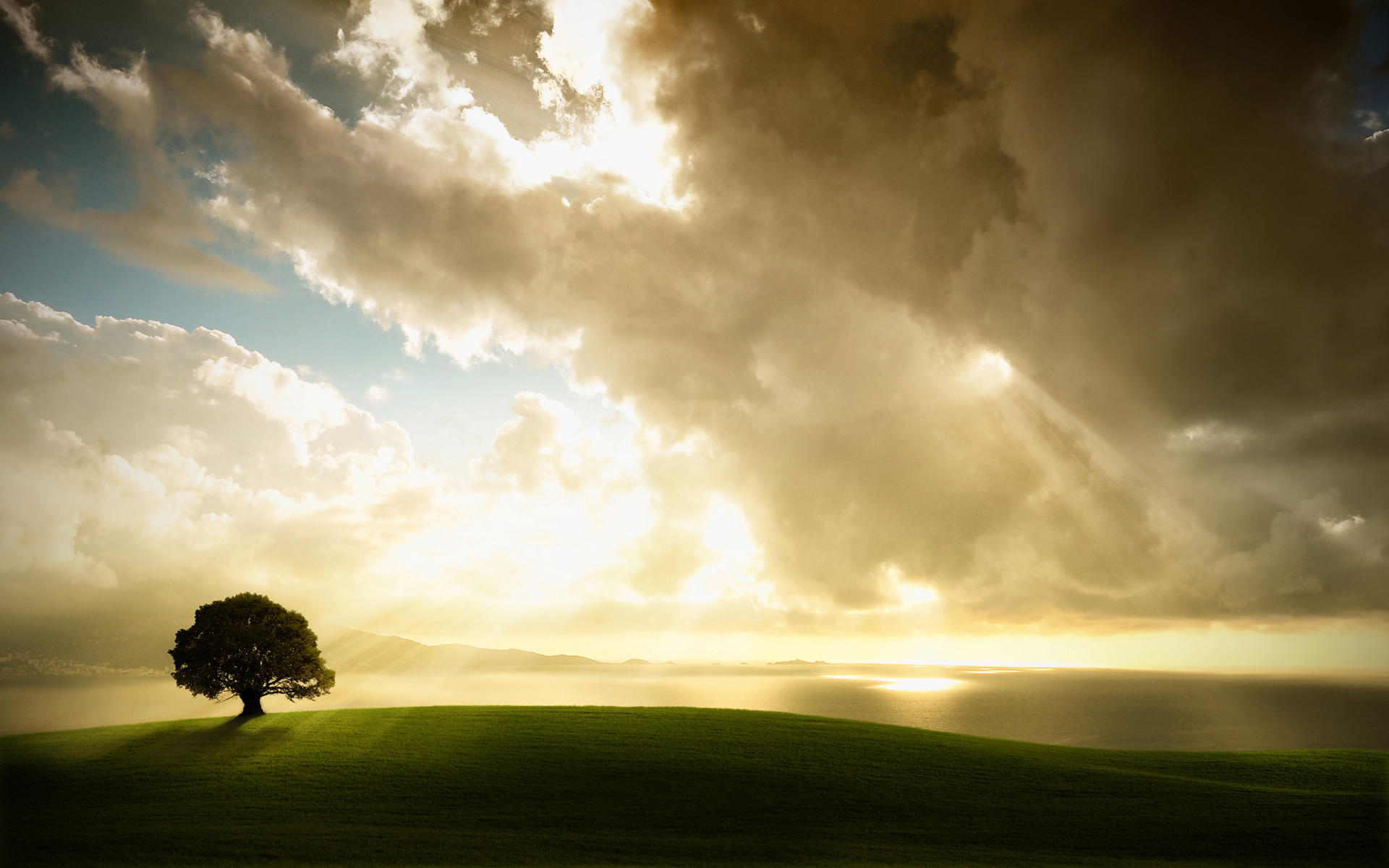 The Beauty Of FORGIVENESS
What Is Bible Forgiveness?
Words Related To Forgiveness
Remission (Matt. 26:28; Acts 2:38)
Cleansing (1 John 1:9)
Justification (Rom. 3:23-25; Romans 4:25)
Healing (Matt. 9:12-13; 1 Pet. 2:24)
Freedom (John 8:34; Rom. 6:18; Galatians 5:1)
Reconciled To God (2 Cor. 5:18; Romans 5:10-11)
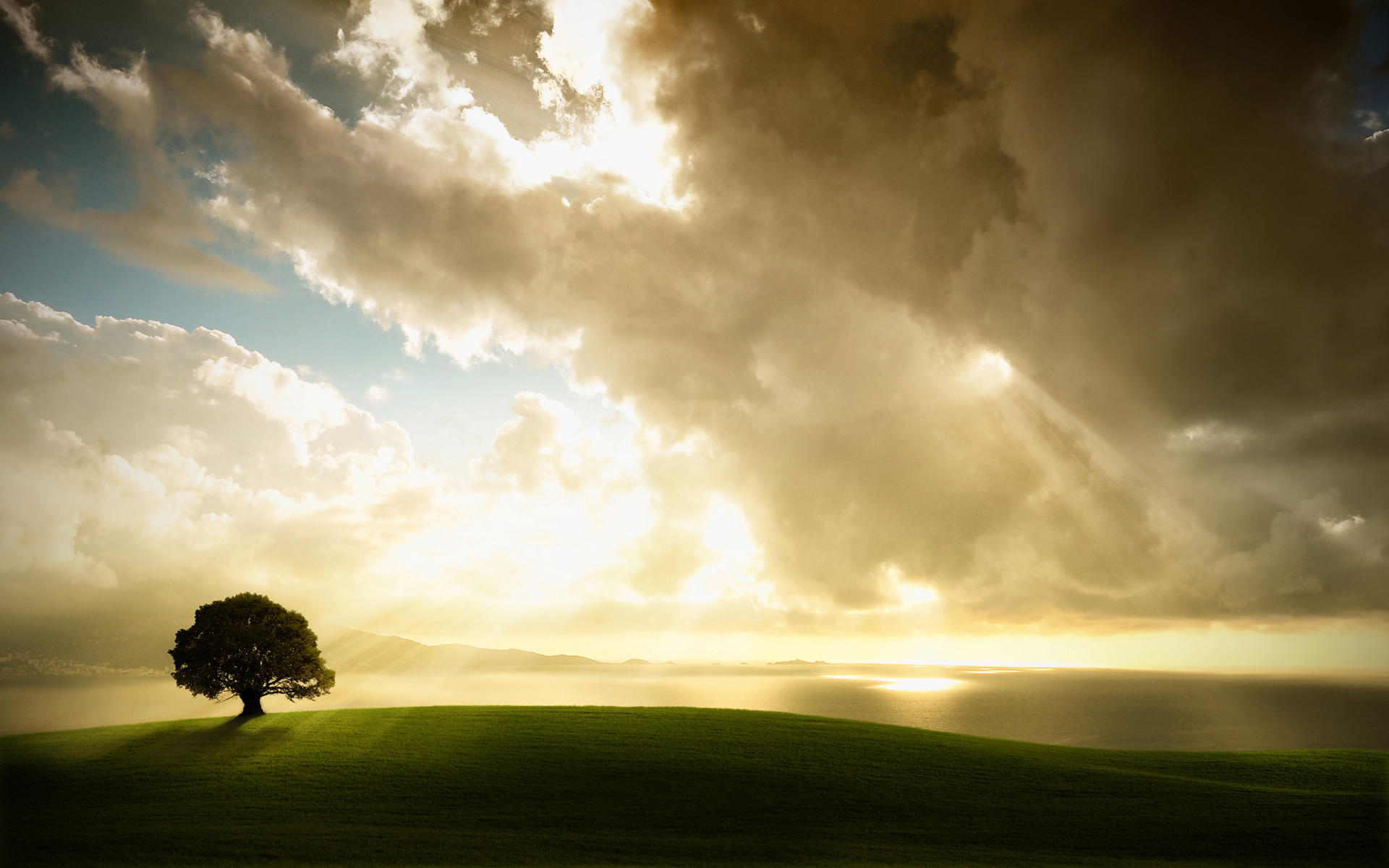 The Beauty Of FORGIVENESS
Forgiveness Not Remove Consequences
Example of David (2 Sam. 12)
Example of Moses (Numbers 20:9-12)
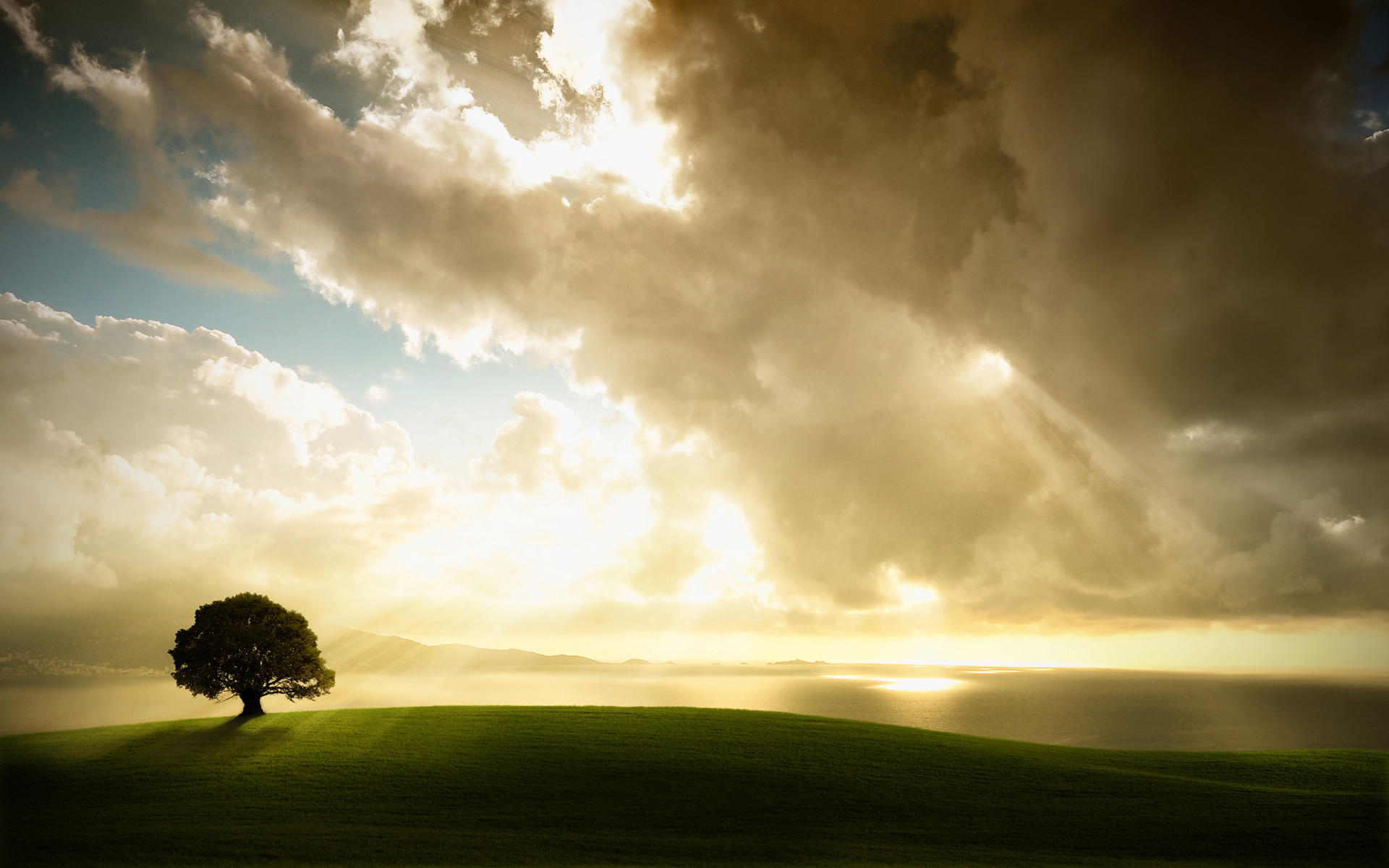 The Beauty Of FORGIVENESS
The Remedy For Sin
Is Not 
Time
Good Works
Money
Virtues Of Relatives
Distance
Only Remedy Is Christ!
Cleanses (1 John 1:7)
Redeems (Eph. 1:7)
Justifies (Rom. 5:9)
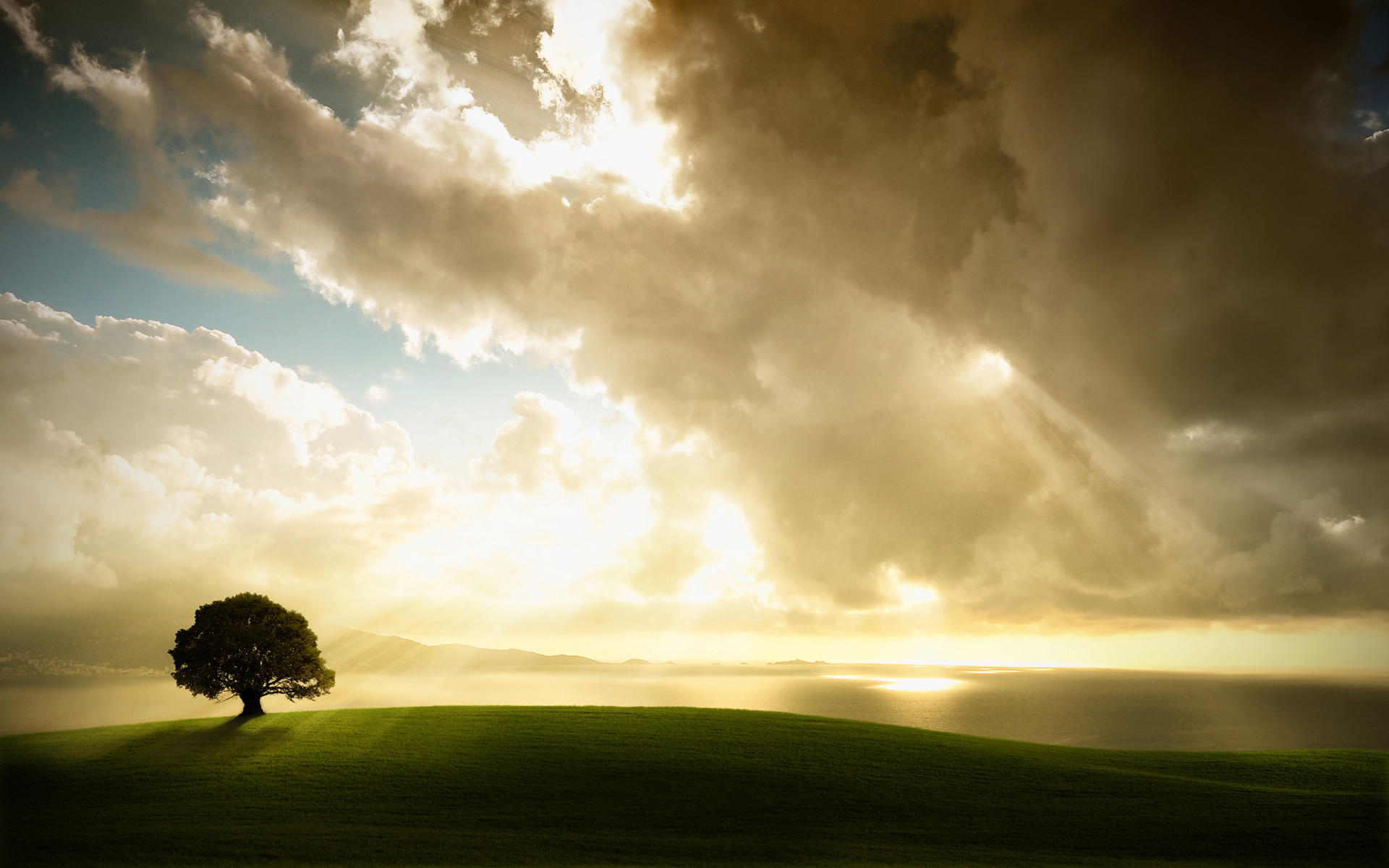 The Beauty Of FORGIVENESS
Forgiveness From God Is Conditional
For One Who Has Never Obeyed The Gospel
I Need Forgiveness (16; 8; 9)
Acts 10:34-35
Believe, repent, confess Christ, and be baptized.

For One Who Has Obeyed Gospel
Repent and pray God’s forgiveness (Acts 8:22-23)
Psalm 51:16-17
Confess Christ (1 John 1:9)
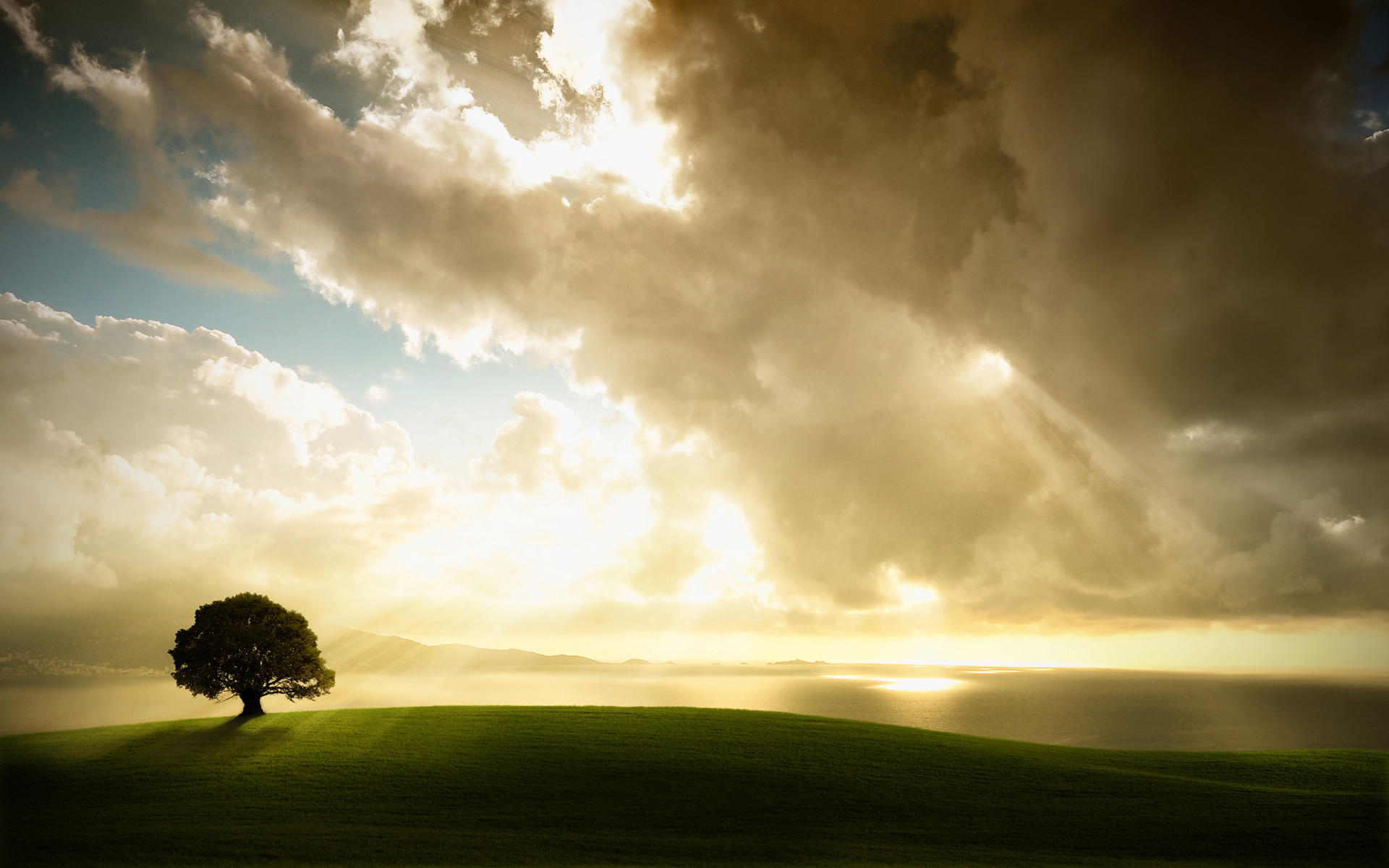 The Beauty Of FORGIVENESS
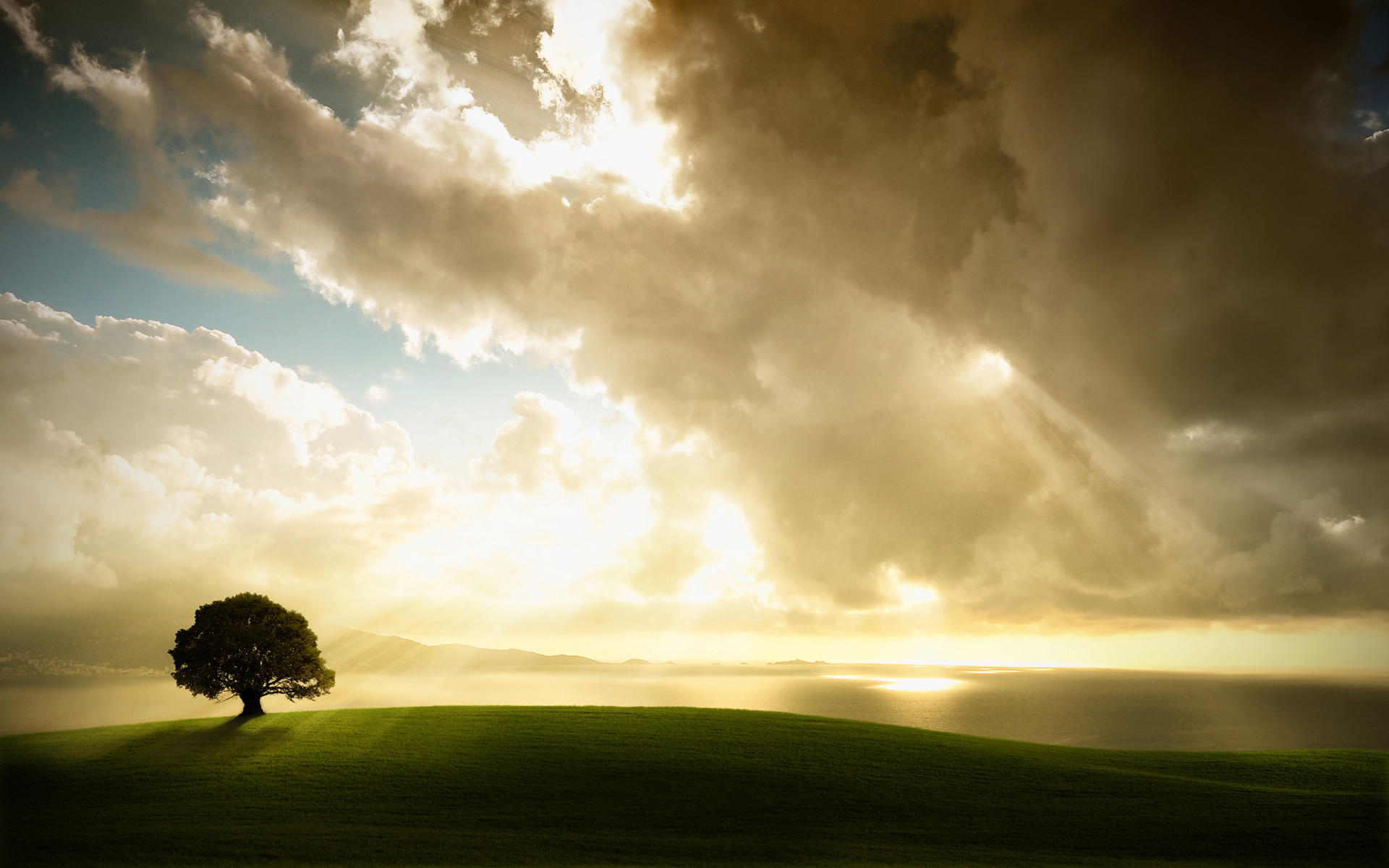 Have You Received God’s
FORGIVENESS?